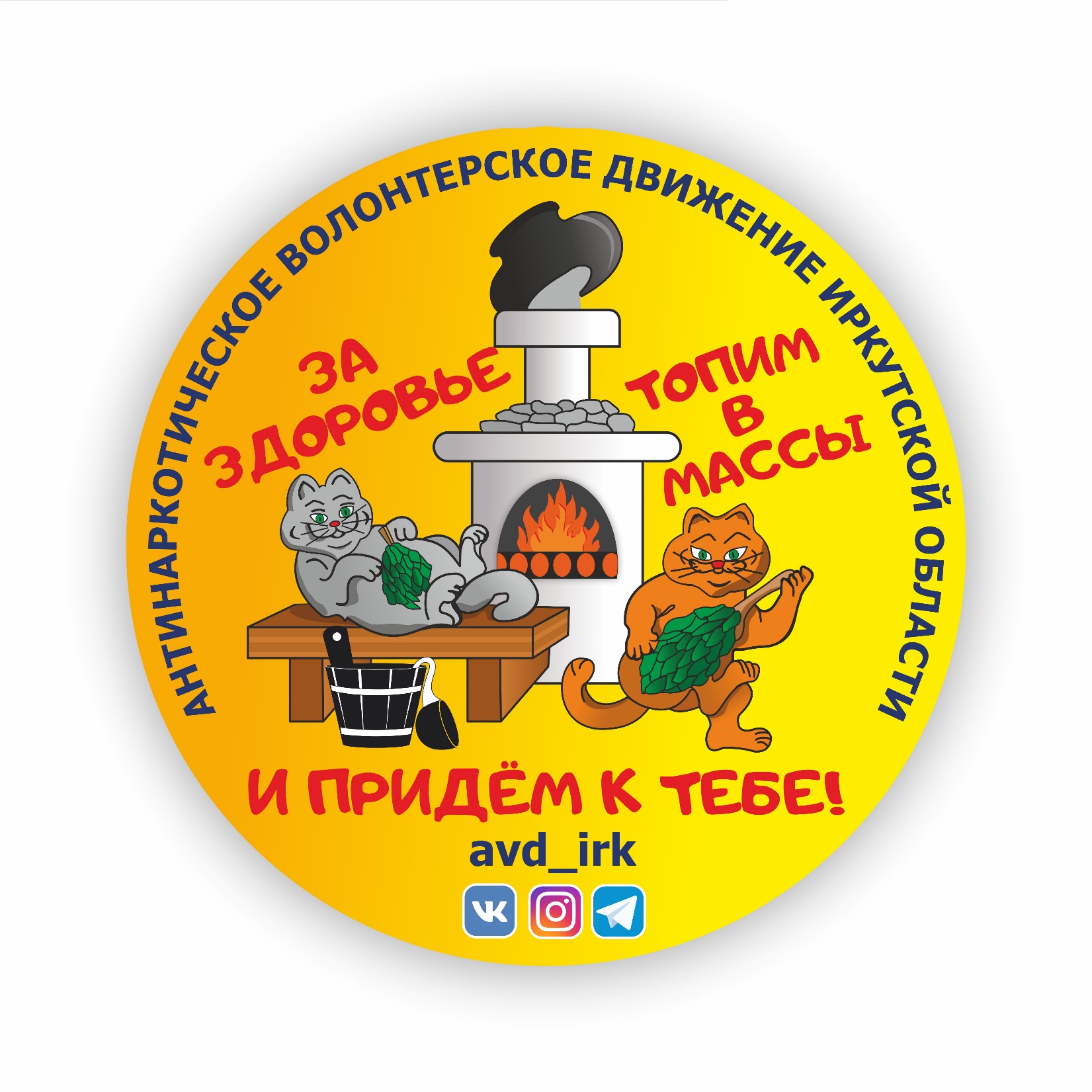 АНТИНАРКОТИЧЕСКОЕ
ВОЛОНТЕРСКОЕ ДВИЖЕНИЕ
ИРКУТСКОЙ ОБЛАСТИ
КТО ТАКИЕ ВОЛОНТЕРЫ АВД?
ИДЕОЛОГИ
Формирование правильной идеологии знаний, общественного иммунитета
ГЕНЕРАТОРЫ НОВОГО
Кроме мыслительной деятельности подключается эмоциональная сфера, из чего рождается новое, современное.
ПРОВОДНИКИ ИНФОРМАЦИИ
Возможность обмена знаниями, решениями, мнениями, взглядами.
По мнению психологов, наилучший эффект от профилактики достигается с участием волонтеров
СОЗИДАТЕЛИ
ОБУЧЕНИЕ
Специальная программа подготовки волонтеров в сфере профилактики: «То, что нужно знать», «То, что нужно уметь».
«Школа здорового будущего»
Выполнение зачетного задания
Получение сертификата инструктора, личной книжки волонтера
Длительность обучения
3 дня по 3 часа или 2 полных дня
Онлайн-площадка
Для координации деятельности волонтеров и оказания им методической помощи созданы аккаунты  avd_irk
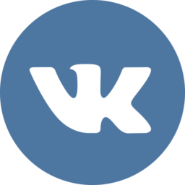 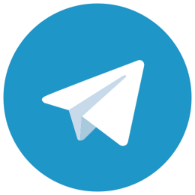 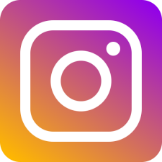 По окончанию курса обучения и успешного выполнения итогового задания вручаются  сертификат и личная  книжка волонтера
НАШЕ РЕШЕНИЕ
2015-2016 годы
ПРОЕКТ «СТУДИИ ПО ИНТЕРЕСАМ»
Как реализовывался проект?
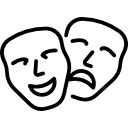 Знакомство
Обсуждение
«Серия мастер-классов»
Эксперт
1
2
3
4
Знакомство студентов-волонтеров с ребятами в форме интерактива.
Дискуссия, обсуждение хобби, какие бывают, для чего нужны, что это за ресурс, выявление увлечений,  умений и навыков у ребят
Непосредственное проведение серии мастер-классов  по фотографии, умение работать с фотоаппаратом, шахматам, игре на гитаре, оригами,  уроки брейк-данса и др. в соответствии с компетенциями студентов волонтеров
На мероприятии обязательно присутствует эксперт, наставник студентов-волонтеров (специалист ОГКУ «Центр профилактики наркомании»)
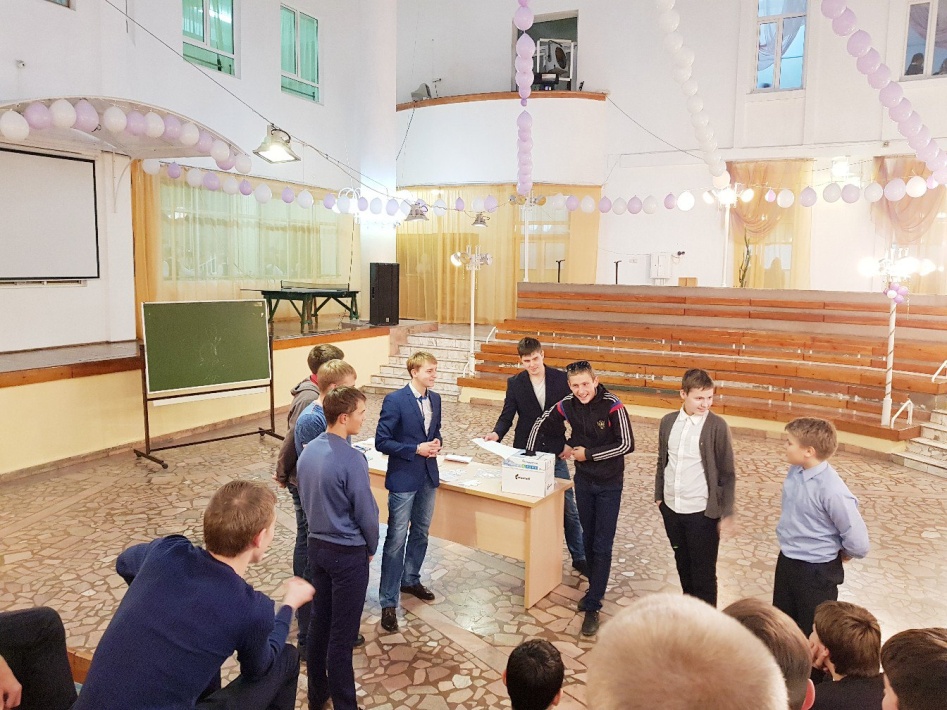 Эффективная технология профилактики театральными методами
Интерактивный театр «Форум»
2017-2019 годы
ПРОЕКТ «НАСТАВНИК»
Как реализовывался проект?
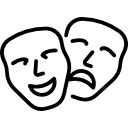 Знакомство
Обсуждение
«Занятия»
Эксперт
1
2
3
4
Погружение ребят в тему занятия, выстраивание доверительных отношений, установление контакта
Знакомство волонтеров с ребятами в форме интерактива.
Непосредственное проведение занятий по принципу «равный-равному»
На мероприятии обязательно присутствует эксперт, наставник волонтеров (специалист ОГКУ «Центр профилактики наркомании»)
Акция Единого действия «Горячая линия»
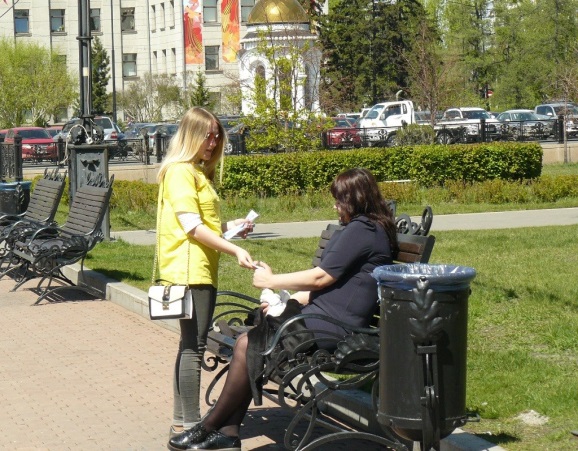 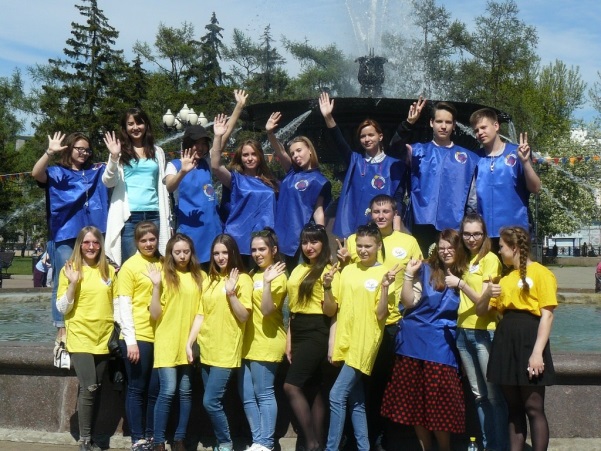 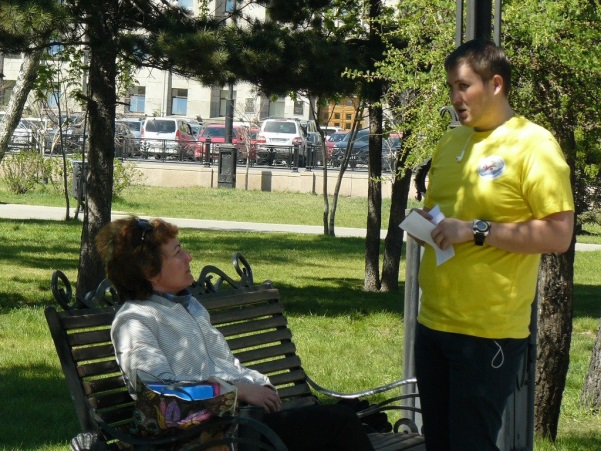 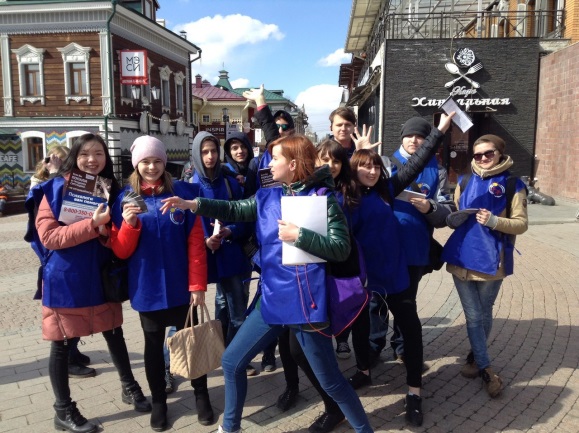 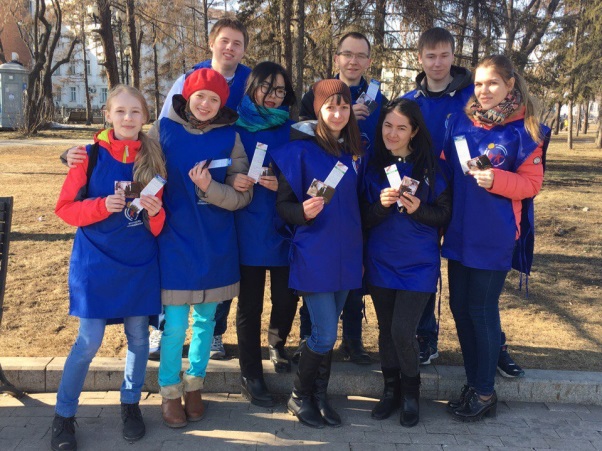 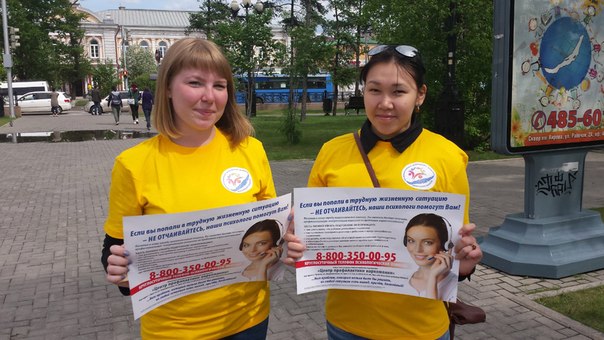 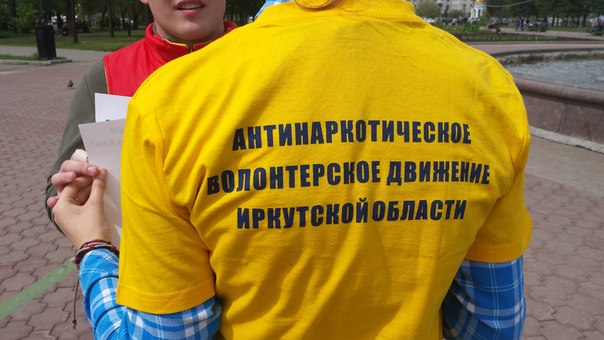 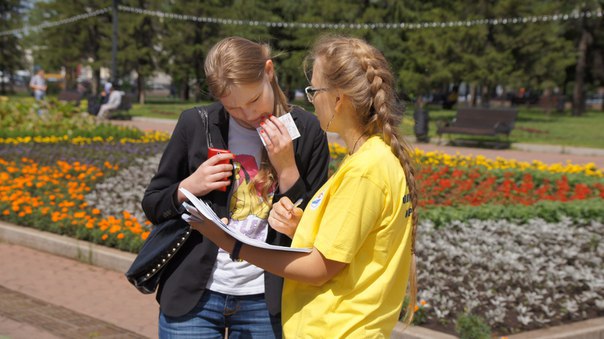 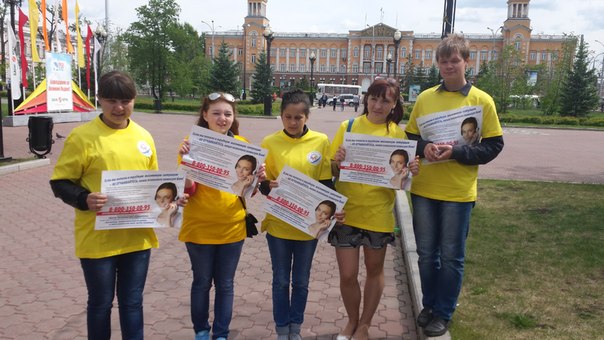 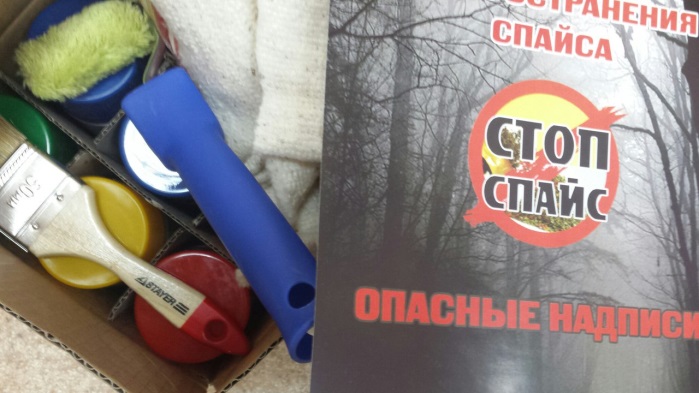 Акция «АНТИСПАЙС»
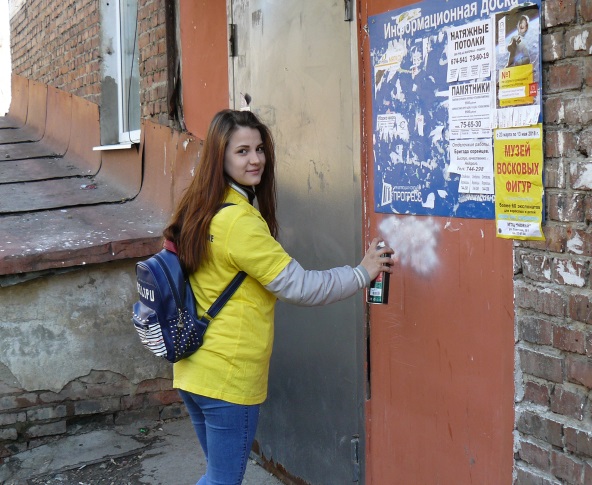 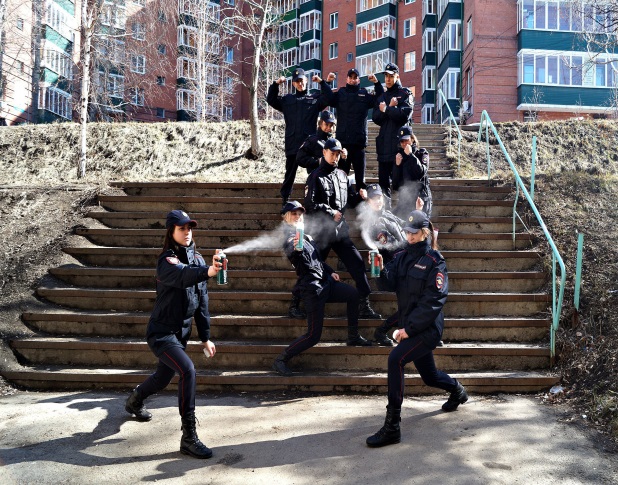 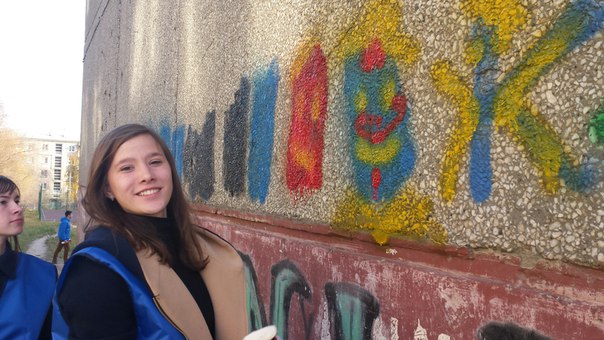 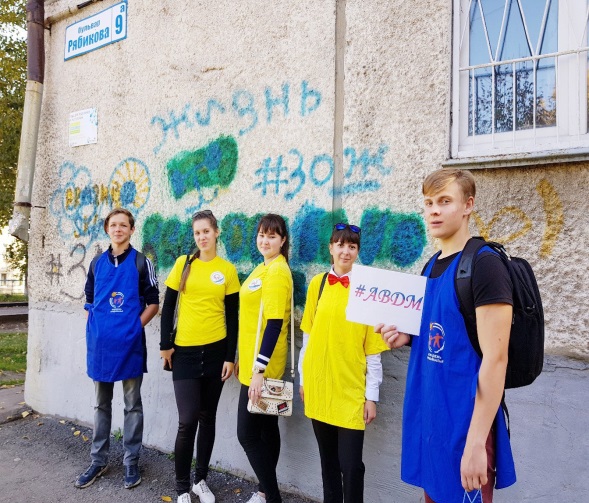 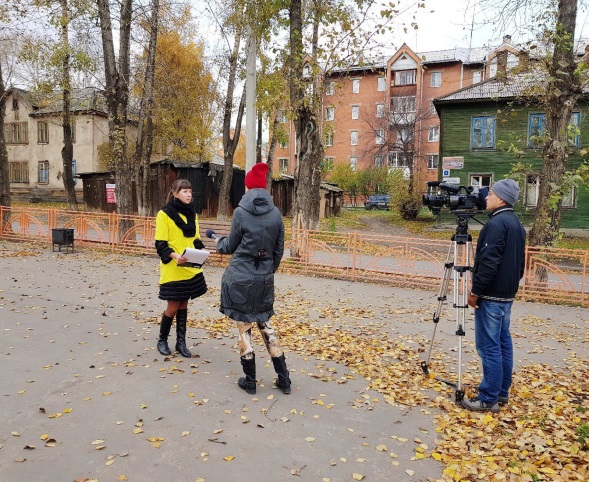 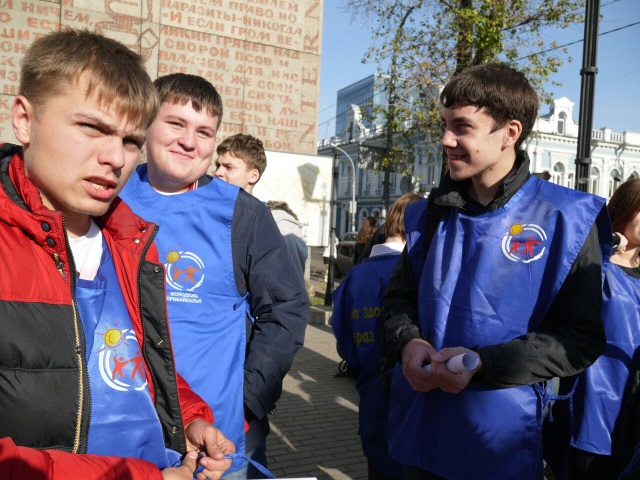 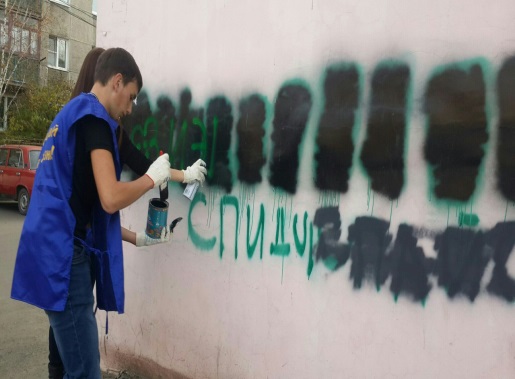 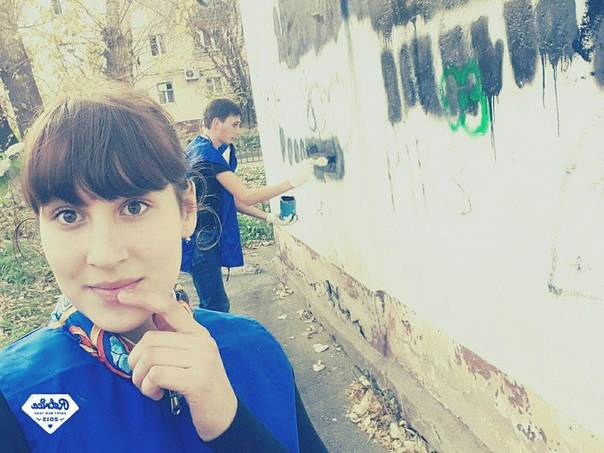 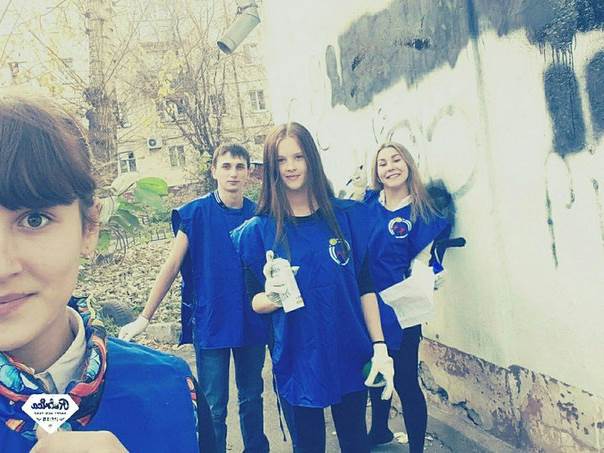 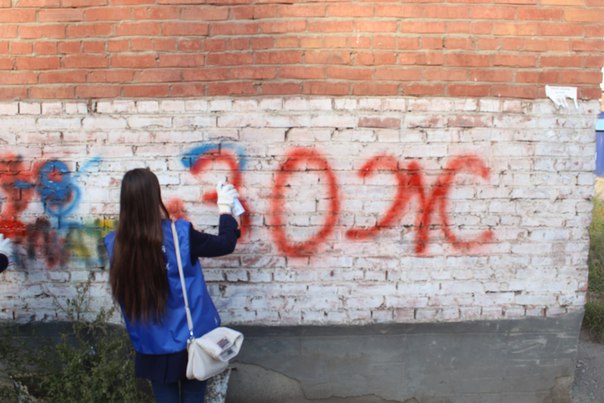 Профилактические мероприятия (лекции, беседы, кинолектории, круглые столы, дебаты, ролевые игры, квесты, ток-шоу)
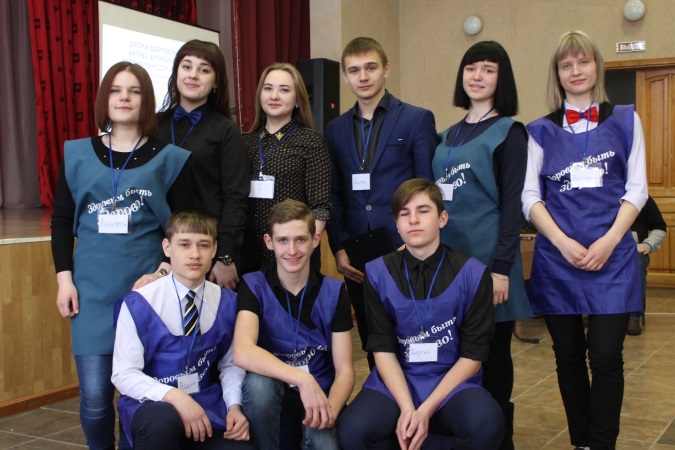 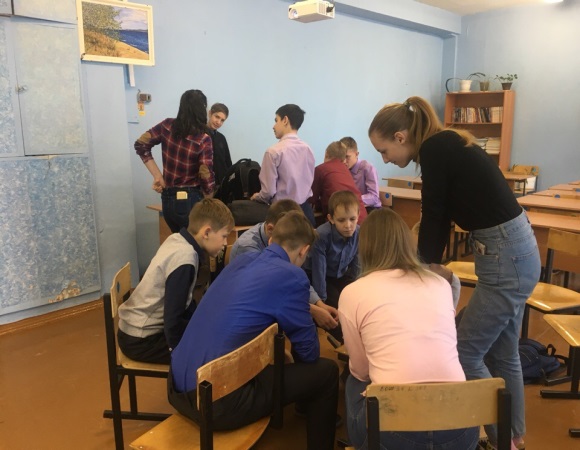 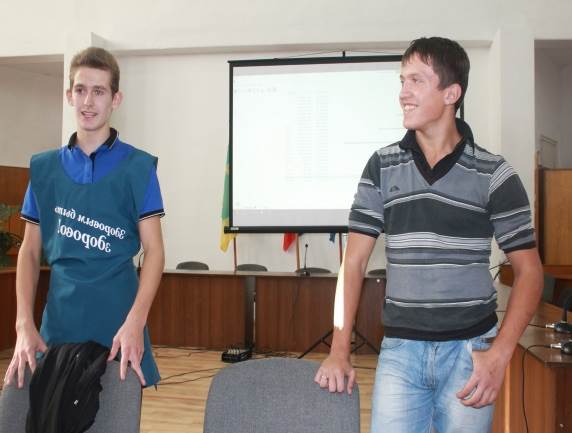 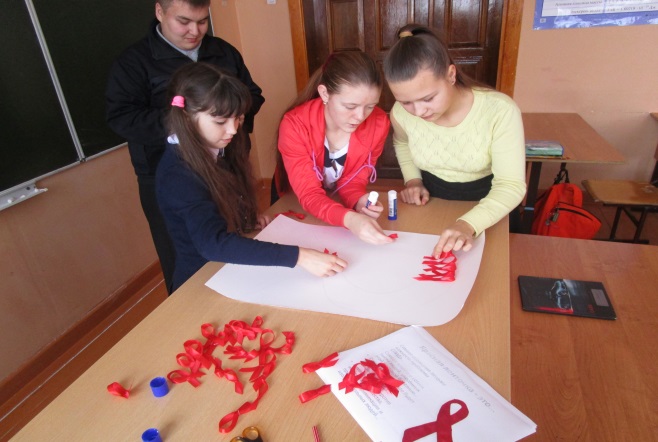 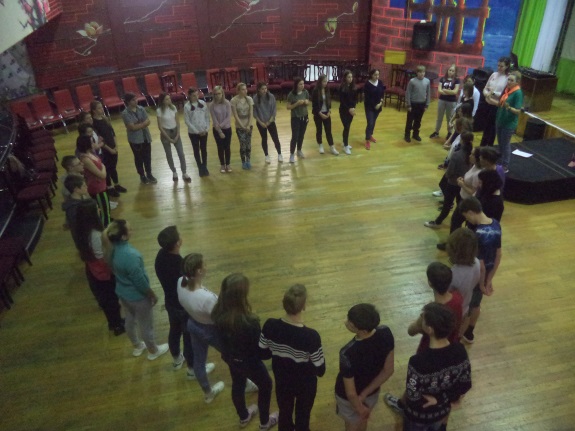 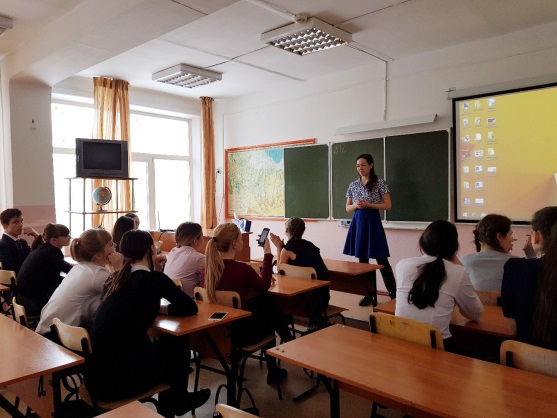 Уличные акции (консультационные палатки, расклеивание информации, раздача буклетов среди населения, проведение социологических опросов, проведение массовых акций, посвященных Международному дню борьбы с наркоманией,  Всемирному дню отказа от курения, Дню Трезвости и др.)
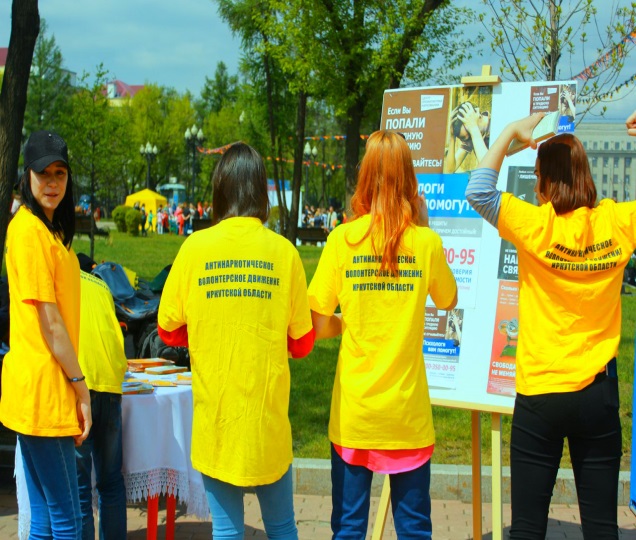 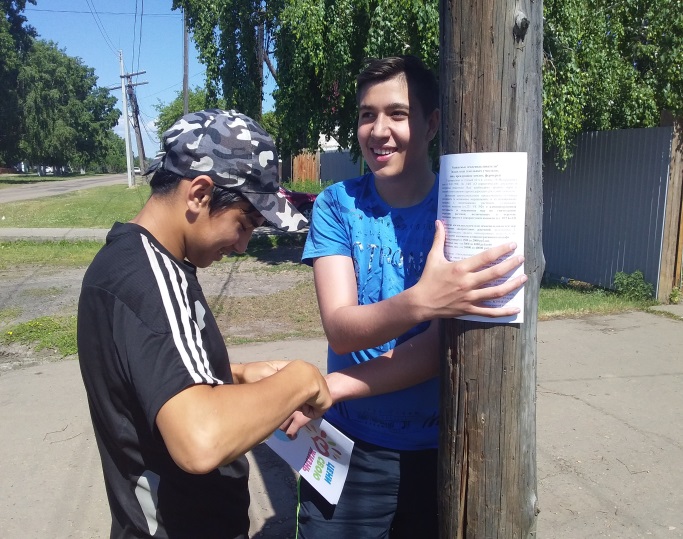 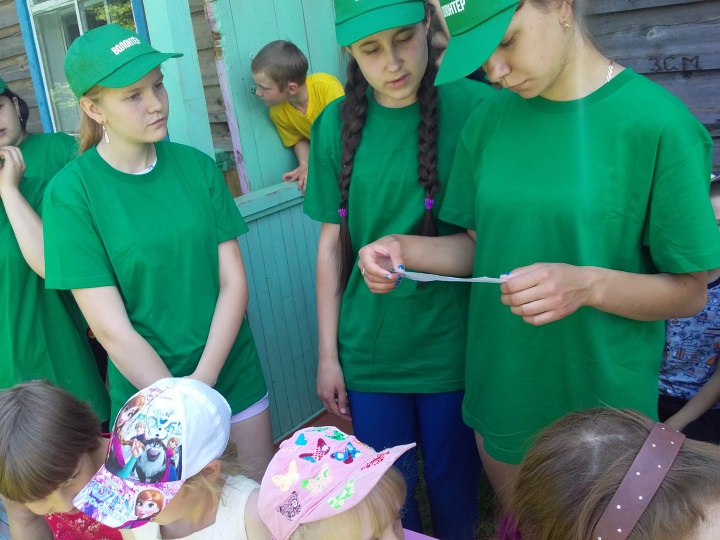 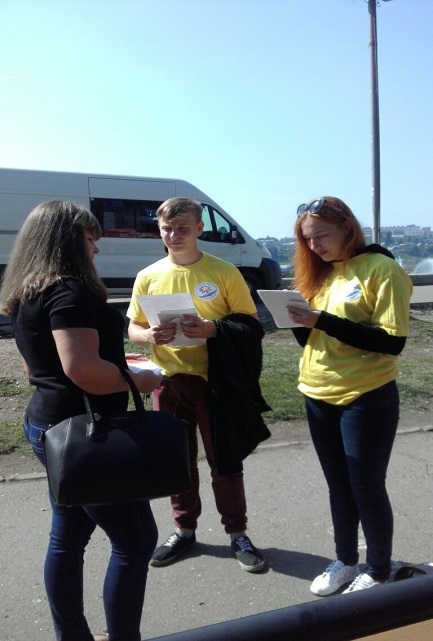 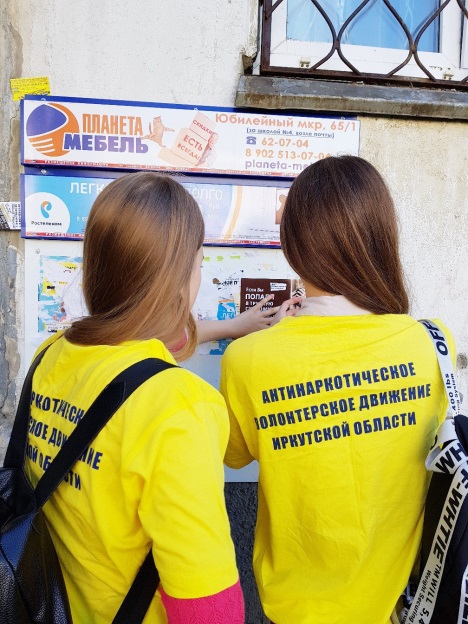 ПРОЕКТ «ТВОРЧЕСКАЯ МАСТЕРСКАЯ»
В рамках проекта планируется соединить воедино добровольчество + профилактика + творчество = новый современный инновационный продукт в профилактике в формате комиксов, стикерпака.

Подать профилактику в ином ввиде, молодежном, интересном, поговорить с молодежью на их языке.


ЧТО ДАЕТ ЭТО ТЕБЕ?
ВОЗМОЖНОСТЬ ЗАЯВИТЬ О СЕБЯ
СОЗДАТЬ СВОЙ АВТОРСКИЙ ПРОДУКТ
ВОЗМОЖНОСТЬ ПРЕДСТАВИТЬ СВОЙ ПРОДУКТ НА РЕГИОНАЛЬНОМ И ФЕДЕРАЛЬНОМ УРОВНЕ КАК НОВЫЙ ИННОВАЦИОННЫЙ
ОПЫТ
НЕФОРМАЛЬНОЕ ОБУЧЕНИЕ
ПРИЯТНЫЙ БОНУС В ФОРМЕ ПОДАРОЧНОГО СЕРТИФИКАТА И НЫЕ ПРИЗЫ ПРИ УЧАСТИИ В РОЗЫГРАШАХ, КОНКУРСАХ
ПРОЕКТ «ТВОРЧЕСКАЯ МАСТЕРСКАЯ»
Что включает проект?
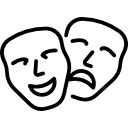 Формирование 
творческой группы
Генерация
Процесс
Оценка
1
2
3
4
Генерация идей для сюжетной линии, определение персонажа,
Знакомство с командой, распределение ролей
Непосредственное создание комиксов, стикерпака, прорисовка
Работа с наставником проекта. Фокус-группа. Продукт  конечный до 1 декабря 2020 года.
ПРИМЕР АНТИНАРКОТИЧЕСКОГО КОМИКСА
Макет полиграфической продукции
Проект «Союз добровольцев антинаркотической направленности Иркутской области «#БудьВтеме».
Обучающая онлайн-школа для добровольцев стартует с 1 ноября в новом формате
Ближайшие планы и проекты
Кол-во участников Школы – 2000 чел.
13 занятий по различным темам, связанным с личностными, коммуникативными, межличностными  компетенциями добровольцев, лидерством, ориентацией на результат, формированием организаторских навыков, умения работать в команде, умения критически мыслить и другое.
МЫ В СОЦИАЛЬНЫХ СЕТЯХ
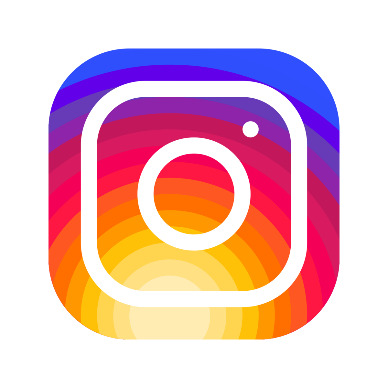 avd_irk
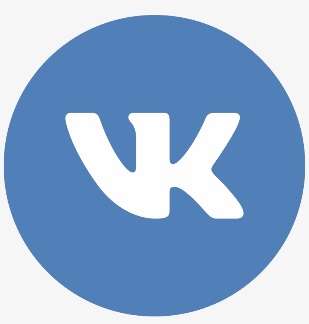